1 Average spectra of AC Cnc (left) and V363 Aur (right).
Mon Not R Astron Soc, Volume 353, Issue 4, October 2004, Pages 1135–1150, https://doi.org/10.1111/j.1365-2966.2004.08135.x
The content of this slide may be subject to copyright: please see the slide notes for details.
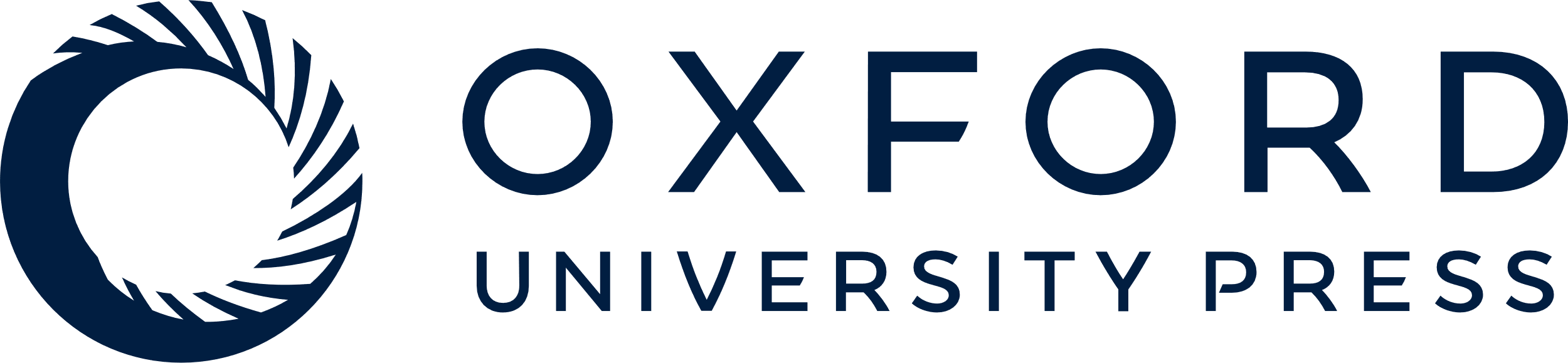 [Speaker Notes: 1 Average spectra of AC Cnc (left) and V363 Aur (right).


Unless provided in the caption above, the following copyright applies to the content of this slide: © 2004 RAS]